Les aides à domicile
Ces aides financières utiles dans le cadre du Burn-out
©  SOS Burnout Belgique
Un appui logistique peut s’avérer utile en cas de burn-out.Des difficultés financières ne devraient pas vous empêcher d’obtenir cet appui.Des aides pécuniaires existent !
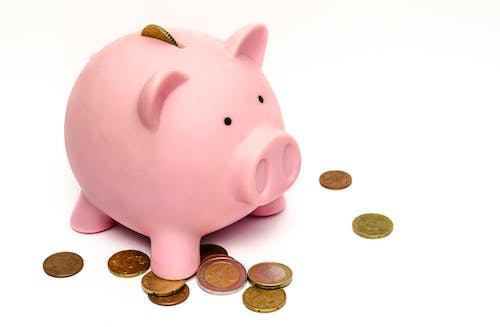 Dec-23
(c) SOS Burnout Belgique
Il existe de nombreuses formes d'aide susceptibles de vous apporter du soutien :

- L’aide familiale vous accompagne dans tous les actes de la vie journalière;

- L'aide-ménagère sociale prend en charge l'entretien courant de vos pièces d'habitation;

- Le/la garde à domicile vous accompagne en assurant une présence continue et une surveillance;

- Le/la conseiller CPAS vous apporte une aide administrative.
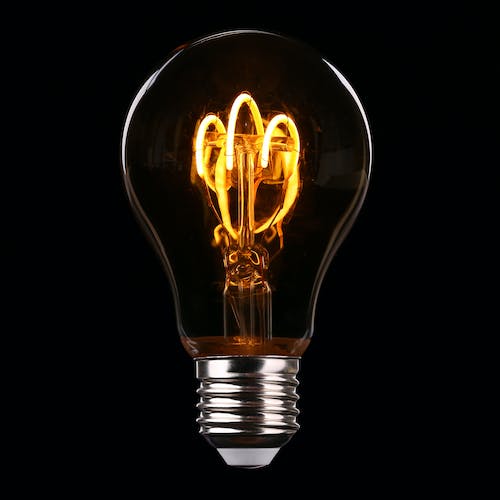 ©SOS Burnout Belgique
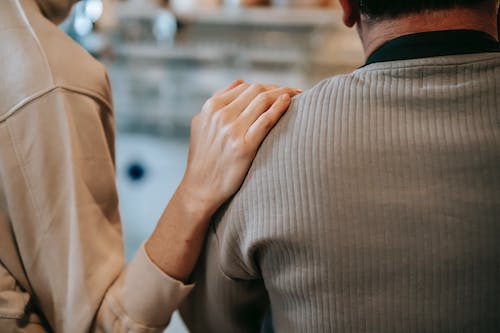 Certaines communes ont mis en place un service d’aide à domicile. 


Afin de savoir quelles aides sont disponibles dans votre commune et en bénéficier vous devez prendre contact avec votre administration communale et/ou le CPAS de votre commune
©SOS Burnout Belgique
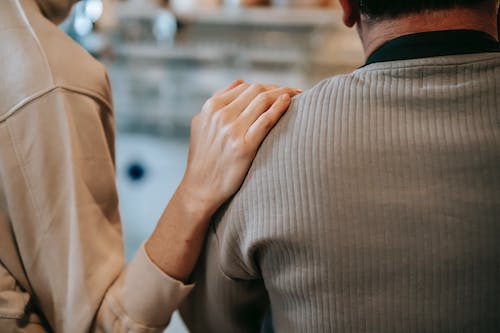 Certaines mutuelles proposent également un service d’aide à domicile.Contactez votre mutualité pour connaître les conditions d’intervention. Celles-ci varient d’une mutuelle à l’autre.
© SOS Burnout Belgique